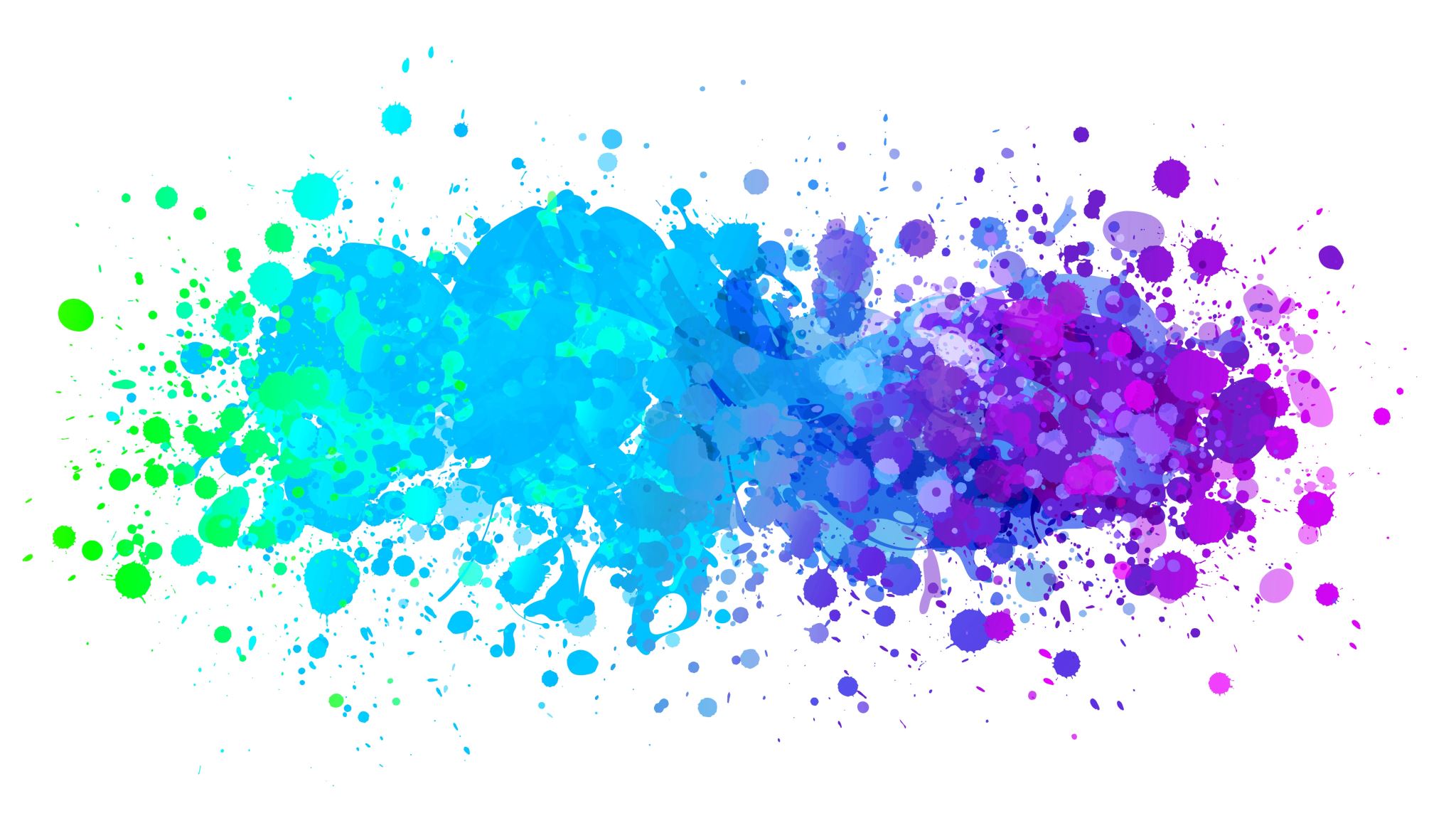 RISE-CAY
Recruiting Interdisciplinary Scholars for Excellence in Childhood, Adolescence, and Young Adulthood
What is RISE-CAY?
Collaboration between University of Memphis and University of Tennessee Health Sciences Center.
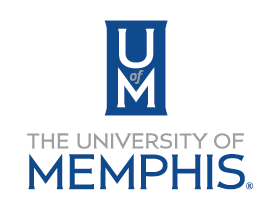 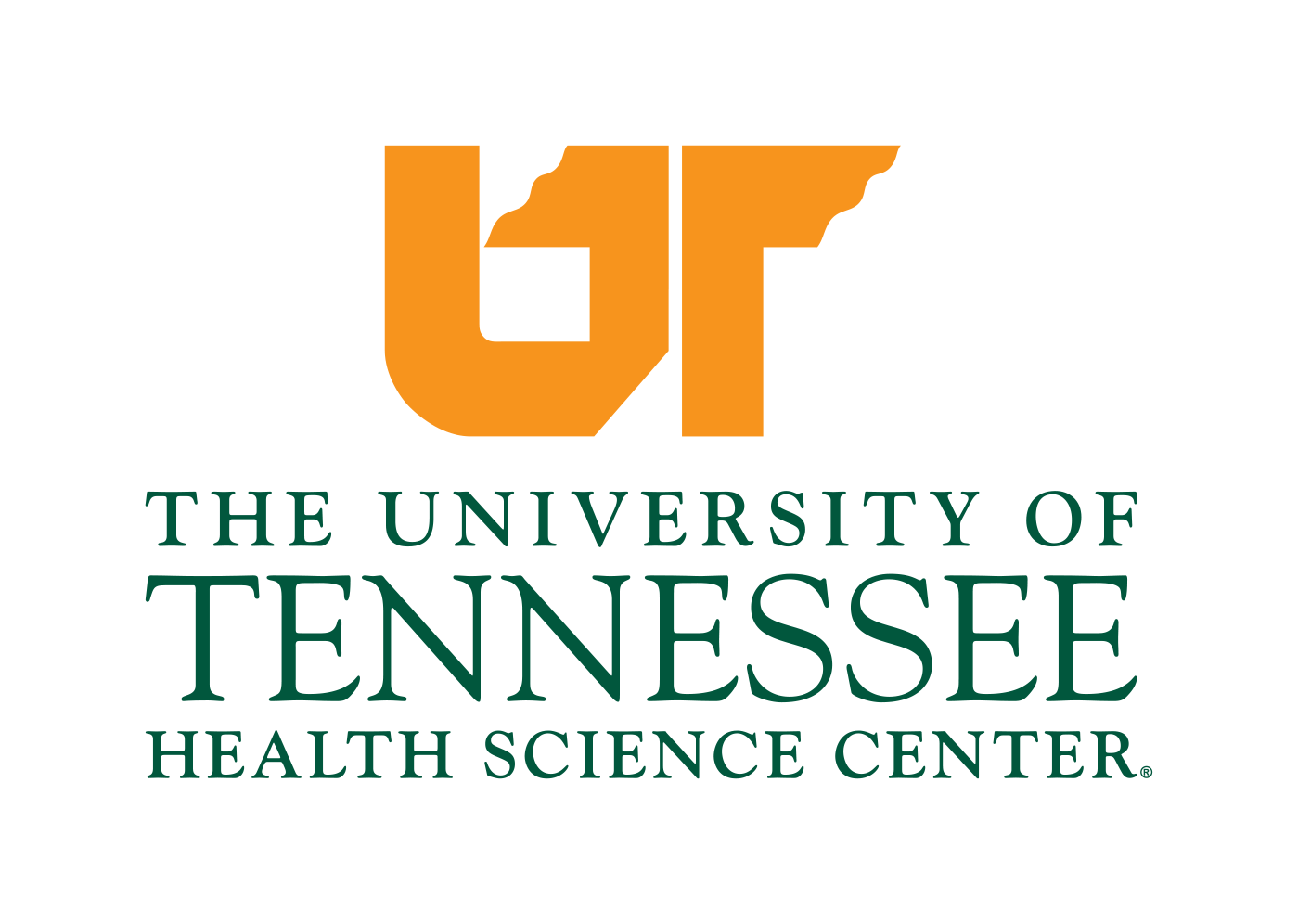 What is RISE-CAY?
Funded by the Health Resources and Services Administration (HRSA) Behavioral Health, Workforce Education, and Training-Children, Adolescents, and Young Adults (BHWET-CAY) Program for Professionals. 
Focus of the Grant
Integrated Behavioral Health
Cultural Humility & Competency
Adverse Childhood Experiences
Telehealth
Social Determinants of Health
Rural & Underserved Communities
Who is eligible for RISE-CAY? 4 disciplines, 7degree programs
What’s involved?
Who are the participating faculty?
What are the other requirements?
Stipends
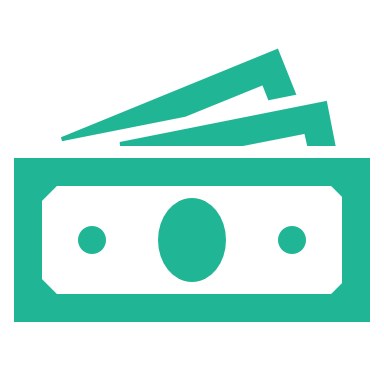 $15,000 for MSW, MS Counseling, and MOT
$25,000 for DSW and PhD Counseling Psychology
$48,804 for psychiatry residents*
*Stipends will be paid on a 1099 and subject to taxes.
How do I apply?
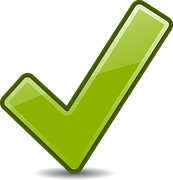 RISE-CAY is open for the 2023-24 academic year. 
Apply by November 1, 2023 at the following link: https://memphis.co1.qualtrics.com/jfe/form/SV_9HmQDZ3Q77OTQpM
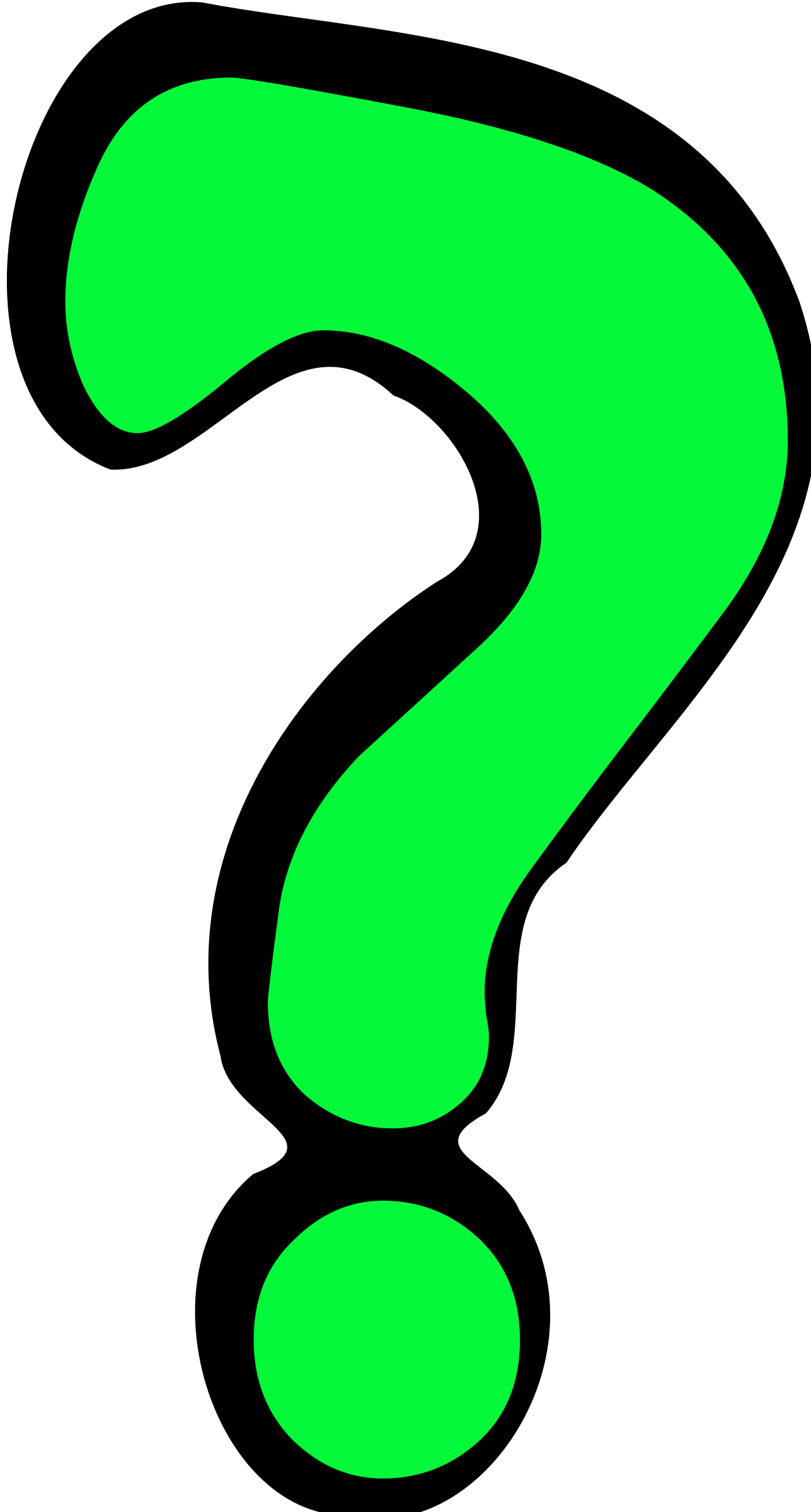 Questions?
Email Susan Neely-Barnes at snlybrns@memphis.edu